Human Bingo
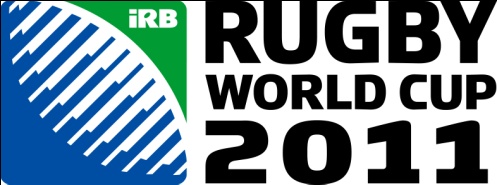 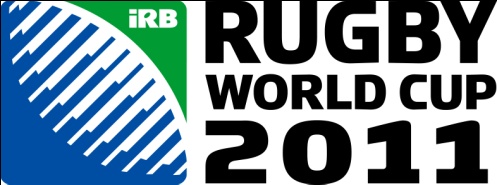 Mix and mingle with the group to find out who has done any of the
amazing, interesting or funny things below. Find as many as you can!
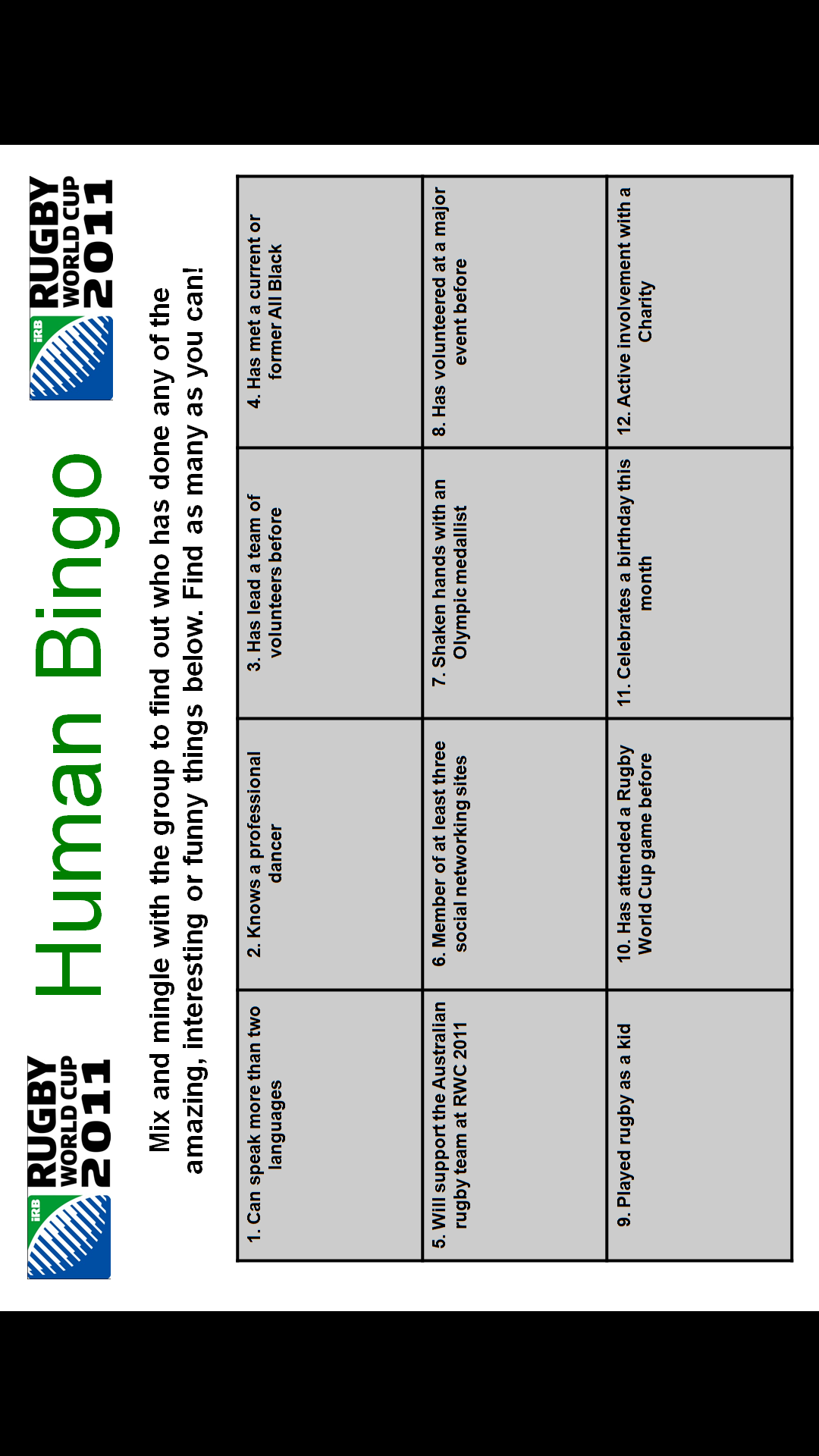 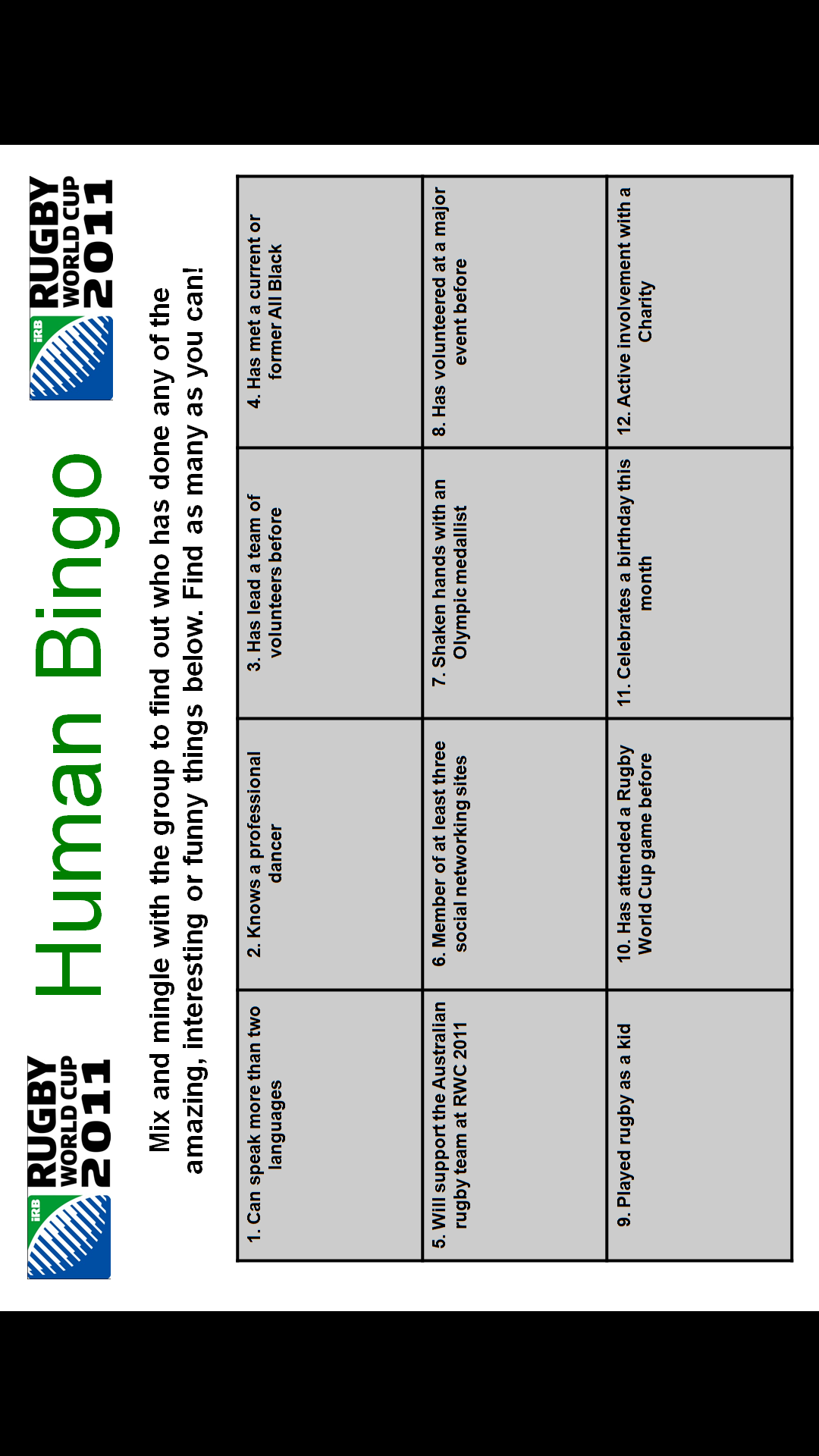